samen doen → samen leren → samen doen → samen leren → samen doen → samen leren → samen doen → samen leren → samen doen → samen leren → samen doen → samen leren → samen doen → samen leren → samen doen → samen leren → …
Minor Fit voor de ToekomstOrganisatieontwikkelingdoor MT/DT en projectleidersmet projectmatig werken als katalysator
Hans de Bruin, HZ University of Applied Sciences
Petra de Braal, Solidarity University
Juli 2021
Aandachtspunten analyse
Spelregels
Met 3 concrete projecten aan de slag
Hoe het is gegaan
Hoe het zou moeten zijn
PQR aanpak: rollen, verantwoordelijkheden, facilitatie
Vervolgtraject
Inhoud
Wat is een project?
Verantwoordelijkheid in de ambtelijk-bestuurlijke-opdrachtnemer driehoek
Vaststelling haalbaarheid van een initiatief
Ondoorzichtige planning
Sturen op kwantiteit/resultaat alleen i.p.v. ook kwaliteit/impact (validatie en verificatie)
Overall capaciteitsplanning: 80-20 regel
Beheers aspecten: risico escalatie/deëscalatie en sluitende PDCA cycli
Onderling vertrouwen
Onvoldoende wederzijdse facilitatie
Uitgaan van expertise: juiste m/v, op juiste plek, op juiste moment
Aandachts-punten analyse
Axioma: we got to move, een feit en een call to action.
Opdracht 1: creëer bewegingsruimte
Wederzijds begrip (mutual understanding)
Herkennen en erkennen van elkaars wereldbeelden (niet noodzakelijkerwijs eens zijn)
Oordeel uitstellen
Opdracht 2: bepaal de juiste richting
Gedeelde betekenis (shared meaning)
Sturen op culturele identiteit: wie zijn we, wat doen we?
Verificatie (dingen goed doen) → validatie (gezamenlijk de goede dingen doen). Uiteindelijk doen we de goede dingen goed.
Met als doel veranderingen te bewerkstelligen
Beargumenteerd wenselijk en cultureel haalbaar
Blijvende impact
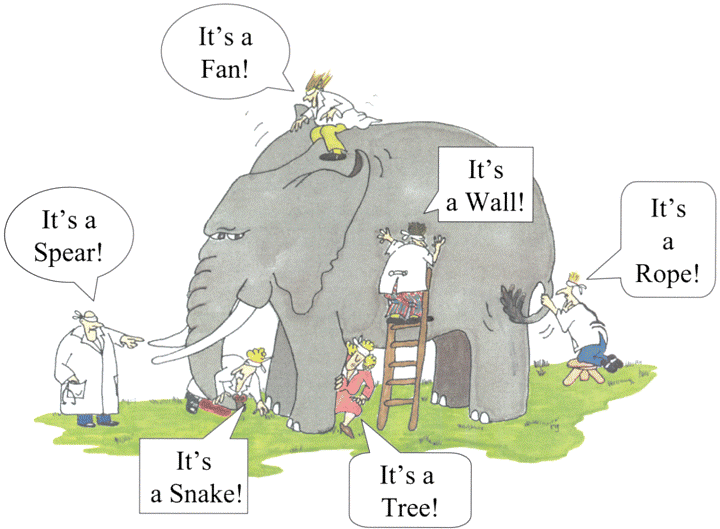 Alles wat we doen sluit aan op:3 principeséén axioma,twee opdrachten
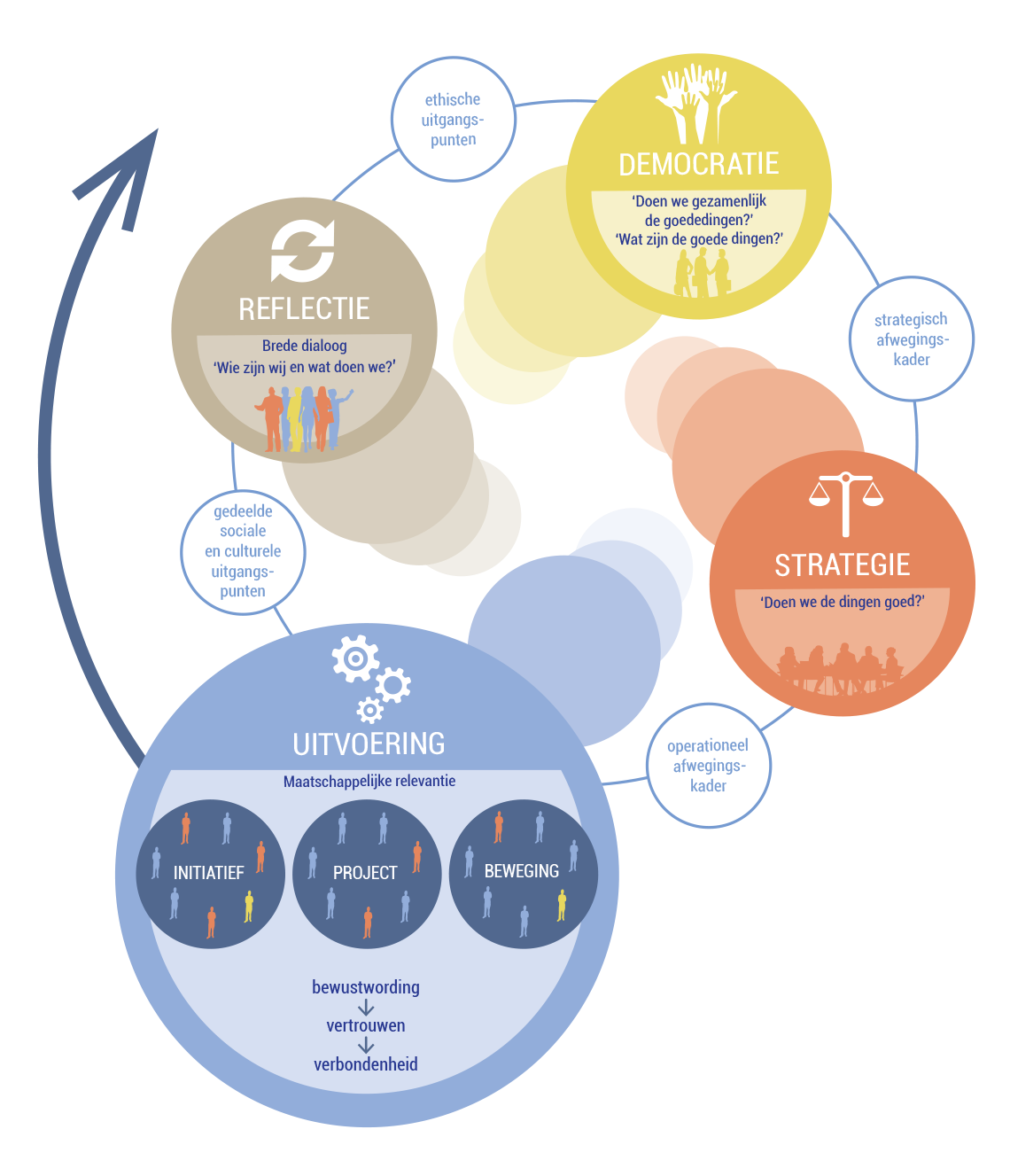 Herkennen en erkennen van elkaars wereldbeelden (luisteren, begrijpen, doorvragen, etc.)
Zorgplicht naar elkaar, d.w.z. wederzijdse facilitatie
Geef elkaar de ruimte, iedere mening telt
Aangeven hoe “iets” zou kunnen, dus niet alleen aangeven hoe “iets” niet gaat
Spelregels
3 concrete casussen:
Fort den Haak
Westrand Domburg
Maatschappelijke voorzieningen

3 groepen:
Namen en rugnummers

PQR (wat, hoe en waarom, door wie en hoe gefaciliteerd) en CTF (controle, transformatie en facilitatie) analyse:
Hoe is het gegaan en hoe zou het gegaan moeten zijn
PQR op alle niveaus: over situatie en PQR’s over rollen

Aansluiting op TG cursus projectmatig werken
Minor heeft focus op organisatieontwikkeling en bijbehorende “Veerse” competenties
Projectmatig werken is een onderdeel van de minor en wordt versneld ingevoerd door het geleerde gelijk toe te passen
AanpakMinor FvdT – workshops en toepassings-sessies
CTF bouwsteen
Controle
CTF bouwstenenmetPDCA en PQR
P-wat
R-waarom
(3/5 E’s)
Plan
(Rol)
Check/Act
(Rol)
Transformatie
Q-hoe
R-waarom
(3/5 E’s)
Do
(Rol, verder uitwerken met PQR’s)
Facilitatie
CTF bouwsteen
Vraag: hoe goed wordt gefaciliteerd?
Controle
Tegenvraag: met wat precies en welke criteria (3/5 E’s)?
Transformatie
Facilitatie
Rol 4
P
CA
Validatie
GestapeldePDCA’s
D
Rol 3
Verificatie/Validatie
Validatie
P
CA
D
Rol 2
P
CA
Verificatie
Rol 1
D
Analyseer de “driehoek” met jouw groep en jouw casus:
Maak een rijk plaatje, met daarin:
PQR voor de situatie en PQR’s voor verschillende rollen
Neem als startpunt de aanleiding van het project (de PR – het wat en het waarom)
Presenteer het rijke plaatje
Vandaag
Afwisselend:
3 casus sessies (elke groep 3 sessies)
3 overkoepelende sessies (gezamenlijk)
Gezamenlijk lessen trekken uit casussen
Inrichting van de multidisciplinaire projectenorganisatie

Koppeling met projectmatig werken:
Stappen in een project is de T van een Transformatieproces in een CTF bouwsteen
Uit de analyses volgen de inrichting van de Cs (sluitende PDCA) en de Fs (zorgplicht met wederzijdse facilitatie)

Wat is bereikt aan het einde van het jaar:
Gestandaardiseerde aanpak voor projectmatig werken
Taken, rollen en verantwoordelijkheden zijn helder
Projectmatig werken is ingepast in de organisatie
(We zijn dan goed op weg, maar het is een continu proces van leren van elkaar.)
Tot het einde van het jaar